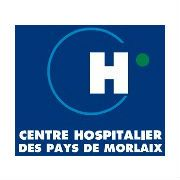 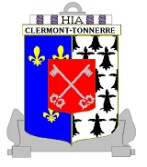 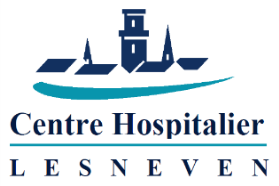 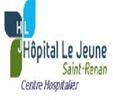 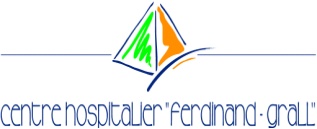 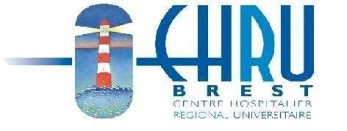 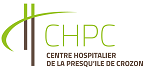 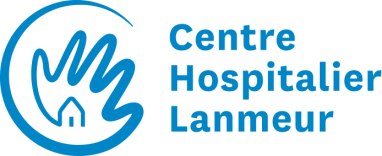 GHT de Bretagne Occidentale
Présentation de l’avenant n°2017-2 à la convention constitutive : 
Evolutions et projets
Instance / Date / Lieu
Structure de l’avenant
Modifications du corps de la convention constitutive
1
ANNEXE 1 : Projet médical partagé
2
ANNEXE 2 : Projet de soins partagé
3
Instance / Date / Lieu
1. Corps de la convention
MODIFICATIONS  DU NOM DE DEUX INSTANCES
Commission des soins infirmiers, de rééducation et médico-techniques du Groupement
Commission des soins de territoire
Comité territorial des élus locaux
Comité territorial des élus
Instance / Date / Lieu
1. Corps de la convention
INTEGRATION DES EVOLUTIONS REGLEMENTAIRES LIEES AU DECRET DU 2 MAI 2017
ACHATS
Insertion de la phrase : « La nouvelle organisation de la fonction Achats du GHT de Bretagne Occidentale sera effective le 1er janvier 2018 »
Conférence territoriale de dialogue social
Suppression de la mention « avec voix consultative » pour les personnalités assistant à la conférence.
Instance / Date / Lieu
2. Projet médical partagé
RAPPEL DE LA METHODOLOGIE D’ELABORATION
Filières cliniques
Filières médico-techniques
- AVC-Neurologie
 Cardiologie
 Chirurgie orthopédique
 Chirurgie viscérale
 Gériatrie
 Gestion des situations sanitaires exceptionnelles
 Oncologie
 Périnatalité-Pédiatrie
Psychiatrie-Santé mentale-Addictologie
 Soins palliatifs
 Urgences
- Biologie
- Imagerie
- Pharmacie
Ajout
- Pneumologie-BPCO
Instance / Date / Lieu
2. Projet médical partagé
RAPPEL DE LA METHODOLOGIE D’ELABORATION
Plus d’une centaine de participants !
GROUPES DE TRAVAIL : 

Par filière
Représentatifs de tous les établissements
Pilotés par au moins deux praticiens d’établissement différents
DIM référent et directeur référent par groupe
Identification des filières prioritaires
Grandes orientations par filière
Finalisation du projet par filière
1er juillet 2016
1er janvier 2017
1er juillet 2017
Instance / Date / Lieu
2. Projet médical partagé
TRAME REDACTIONNELLE COMMUNE
Thématiques abordées : 

Contexte de la pathologie/filière
Etat des lieux partagé : organisation médicale, parcours de soins gradué, liens avec la ville, le médico-social, les autres structures, etc.
Référence au PRS
Diagnostic
Propositions d’amélioration
Actions concrètes à plus ou moins longue échéance
Instance / Date / Lieu
2. Projet médical partagé
PREAMBULE
Amélioration des parcours de soins
Continuité de la Communauté Hospitalière de Territoire
Respect du choix du patient
Association de l’Hôpital d’Instruction des Armées Clermont-Tonnerre
Promotion de la recherche clinique
Un grand merci à tous les participants !
Document non figé
Instance / Date / Lieu
2. Quelques propositions
AVC - Neurologie
Favoriser la prévention de l’AVC : 
 Former les professionnels (y compris professeurs des écoles) à la prévention des maladies neurovasculaires et à l’éducation à la prévention des jeunes. 

Améliorer la prise en charge lors de l’hospitalisation : 
 Constituer une filière de prise en charge des patients à haut risque d’AIT (Accident Ischémique Transitoire).
 Stabiliser le fonctionnement de la télé-thrombolyse entre Brest et Morlaix.

Développer l’éducation thérapeutique et le suivi après l’AVC : 
 Développer la coopération ville-hôpital pour l’éducation thérapeutique.
 Mettre en place des consultations pluridisciplinaires en post-AVC pour la prise en charge du handicap invisible.
Instance / Date / Lieu
2. Quelques propositions
Cardiologie
Organiser la filière de l’insuffisance cardiaque : 

Mettre en place le suivi à distance des patients (questionnaire, application mobile) pour la surveillance d’indicateurs clés.
 Organiser la prise en charge en ambulatoire de ces patients.
 Elaborer des outils communs en matière d’éducation thérapeutique et de communication entre la ville et l’hôpital.
Instance / Date / Lieu
2. Quelques propositions
Chirurgie orthopédique
Améliorer le positionnement territorial des établissements : 
 Investir le territoire de proximité de Carhaix. 
 Engager une réflexion inter-établissements sur la démographie médicale. (consultations, postes partagés, astreintes et gardes en nuit profonde)

Développer les innovations techniques et organisationnelles : 
 Développer l’orthogériatrie, la RRAC et l’ambulatoire dans tous les établissements du GHT.
Instance / Date / Lieu
2. Quelques propositions
Chirurgie viscérale
Développer le dépistage des cancers digestifs : 
 Elaborer une stratégie territoriale de gastro-entérologie. 

Fluidifier les parcours de soins au sein des établissements : 
 Mettre en place de vacations dédiées (consultations et endoscopies).

Développer les prises en charge innovantes : 
 Développer la RRAC dans tous les établissements du GHT. 
 Réaliser les premières prises en charge CHIP au CHRU de Brest.
Instance / Date / Lieu
2. Quelques propositions
Gériatrie
Développer l’accès à l’expertise gériatrique : 
 Positionner, dans chaque établissement de proximité, une infirmière spécialisée en gérontologie en relai des gériatres. 

Fluidifier les parcours des patients sur le territoire : 
 Construire un dossier de liaison.
 Elaborer des protocoles communs de préparation des sorties. 
 Promouvoir la culture gériatrique dans les services d’hospitalisation (prévention de la désorientation, aide à la prise de repas, etc.). 

Améliorer l’accès aux plateaux techniques et aux spécialités : 
 Mettre en place des consultations avancées, notamment au CH de Lesneven. 
 Evaluer le besoin et l’opportunité du déploiement de la télémédecine.

Améliorer la prise en charge des patients atteints de troubles neuro-dégénératifs : 
 Créer des UHR et PASA dans les établissements du GHT.
 Développer l’hébergement temporaire, et notamment l’hébergement temporaire spécialisé dans la prise en charge de ces pathologies.
Instance / Date / Lieu
2. Quelques propositions
Gestion des Situations Sanitaires Exceptionnelles (GSSE)
Organisation la gradation des réponses aux SSE : 
 Installer une douche de décontamination dans chaque établissement disposant d’un service d’urgences.
 Définir la place et le rôle des hôpitaux de proximité.  

Diffuser la culture de la GSSE : 
 Organiser des exercices avec la participation de l’ensemble des établissements.
 Tester les plans blancs des établissements. 
 Organiser des formations et des échanges en commun.
Instance / Date / Lieu
2. Quelques propositions
Oncologie
Améliorer l’accessibilité aux spécialités et plateaux techniques : 
 Elargir les horaires des secrétariats.
Développer le dépistage (endoscopie, échographies mammaires)

Consolider les démarches qualité : 
 Créer un « Label Qualité » en équipe pluridisciplinaire.
 Formaliser des protocoles communs avec les différentes spécialités intervenant dans la prise en charge du cancer. 

Développer la politique de recherche territoriale : 
 Promouvoir la réalisation d’essais thérapeutiques hors du CHRU, dans le respect de la gradation des soins. 
 Mettre en place une patienthèque (ou banque de données) au niveau du territoire. 

Développer la prévention primaire (projet mené au CHRU de Brest)
Instance / Date / Lieu
2. Quelques propositions
Périnatalité-Pédiatrie
Poursuivre la recherche d’un accord sur l’organisation des maternités sur le territoire 

Développer un outil informatique commun aux professionnels hospitaliers et de ville (gynéco-obstétriciens, médecins généralistes, sages-femmes, pédiatres, etc.) 

Mettre en place une Hospitalisation à Domicile (HAD) néonatale et pédiatrique (action à intégrer à la réflexion à venir sur l’HAD)
Instance / Date / Lieu
2. Quelques propositions
Pneumologie-BPCO
Développer la prévention et le dépistage de la Bronchopathie Chronique Obstrusive : 
 Sensibiliser à la lutte anti-tabac et développer le dépistage ciblé de patients à haut risque de BPCO.

Développer la réhabilitation respiratoire : 
 Sensibiliser et accompagner les professionnels susceptibles d’orienter les patients vers la réhabilitation. 
 Proposer des programmes d’éducation thérapeutique du patient post-réhabilitation et organiser un suivi de la réhabilitation au domicile.
Instance / Date / Lieu
2. Quelques propositions
Psychiatrie-Santé mentale-Addictologie
Psychiatrie adulte : 
 Soutenir et renforcer l’activité ambulatoire en confortant ou en développant les CMP, donc l’accueil en ville au plus proche des patients.

Psychiatrie infanto-juvénile : 
 Mettre en place des centres de référence des troubles sévères du comportement, en lien avec la neuropédiatrie, la génétique et le Centre de Ressources Autisme. 

Psychiatrie du sujet âgé : 
 Proposer des formations à la psychopathologie du vieillissement et à la clinique gérontopsychiatrique aux professionnels hospitaliers et libéraux. 

Conduites suicidaires : 
 Améliorer la prise en charge à l’hôpital (repérage du risque suicidaire, mise en place de consultations avancées pour des évaluations spécifiques adolescents/jeunes adultes). 

Addictologie: 
 Renforcer la complémentarité entre les structures, notamment par la création d’un pôle inter-établissements entre le CH de Saint-Renan et le CHRU de Brest.
Instance / Date / Lieu
2. Quelques propositions
Soins palliatifs
Uniformiser l’offre de soins dans tous les établissements du GHT : 
 Promouvoir l’intervention des équipes mobiles dans les établissements n’en possédant pas. 
 Solliciter la création d’une unité de soins palliatifs à Morlaix et Carhaix.

Favoriser le maintien à domicile : 
 Créer une offre ambulatoire à l’hôpital (consultations, hôpital de jour, intervention des équipes mobiles à domicile) pour éviter les ré-hospitalisations. 
 Réfléchir à la création d’un établissement d’accueil temporaire pour les pathologies graves et lentement évolutives lorsque le maintien à domicile n’est plus possible (ex : glioblastome).
Instance / Date / Lieu
2. Quelques propositions
Urgences
Constituer un pôle d’urgences civil et militaire : 
 Elaborer une politique médicale unique en termes d’attractivité des postes et des carrières.
 Mettre en place une équipe unique d’urgentistes (exercice partagé sur deux sites au maximum, sur la base du volontariat pour l’équipe existante, et obligatoire pour les nouveaux recrutements médicaux) 

Définir un cahier des charges pour chaque service d’urgences : 
 Optimiser l’orientation des patients par le Centre 15 en fonction de la gradation des soins.
 Filiariser les prises en charge aux urgences (gériatrie, pédiatrie, etc.)

Solliciter à nouveau une ligne de SMUR à Landerneau

Organiser les interfaces entre les services d’urgences et les nouveaux parcours de soins :  
 Prendre en compte le développement de la chirurgie et de la médecine ambulatoires.
Formaliser une interface avec la médecine de ville et le secteur médico-social.
Intégrer les hôpitaux de proximité dans le parcours de l’urgence, en particulier pour la filière gériatrique.
Instance / Date / Lieu
2. Quelques propositions
Imagerie
Conforter la permanence des soins sur le territoire : 
 Doubler la garde d’interne de18h à 20h au CHRU de Brest.
 Filiariser les demandes échographiques de Carhaix sur Morlaix en journée les weekend et jours fériés. 

Favoriser l’accès à l’expertise : 
 Organiser en journée la télé-imagerie territoriale de radio-expertise. 
 Mettre en place un portail d’accès commun pour tous les antécédents d’imagerie des patients du territoire. 

Encourager une solidarité territoriale : 
 Favoriser les échanges paramédicaux pour maintenir et développer les compétences. 
 Développer une radiophysique et une radioprotection territoriales

Réorganiser l’offre sur le territoire : 
 Constituer un Département d’imagerie en le CH de Landerneau, le CHRU et l’HIA.  
 Créer un secrétariat partagé pour faciliter la prise de rendez-vous sur l’ensemble des plateaux techniques.
Instance / Date / Lieu
2. Quelques propositions
Pharmacie
Sécuriser la prise en charge : 
 Automatiser et mutualiser la dispensation globale des produits de santé.
 Proposer une dispensation à délivrance nominative.
 Développer la pharmacie clinique de proximité (grâce aux gains dégagés par l’automatisation) 
 Favoriser la recherche clinique. 
 Mettre en œuvre une stérilisation de territoire, organisée autour de deux pôles (Brest et Morlaix). 
 Elaborer une politique de gestion des risques commune.

Maîtriser les dépenses de produits de santé : 
 Poursuivre les démarches d’achats et d’approvisionnement des produits de santé, tout en questionnant la masse critiques des groupements d’achats et en travaillant sur les pratiques professionnelles. 
 Maîtriser les budgets pharmaceutiques. 
 Déployer à l’échelle du territoire des plans d’actions de maîtrise des dépenses.
Instance / Date / Lieu
3. Projet de soins partagé
METHODOLOGIE D’ELABORATION
PILOTAGE
CALENDRIER
Commission des soins de territoire.

Président : Bernard LAURENT, coordonnateur général des soins du CH des Pays de Morlaix
1er semestre 2017 : Identification de 5 axes de travail, conduisant à la réunion de groupes de travail pilotés par des directeurs des soins. 

2ème semestre 2017 : Poursuite des travaux pour finaliser le projet
Thématiques transversales et déclinables par filière pour une mise en cohérence avec le PMP.
Instance / Date / Lieu
3. Projet de soins partagé
METHODOLOGIE D’ELABORATION
AXE 1 : Optimiser le parcours du patient dans le respect de ses droits
Pilotes : Laurence JULLIEN-FLAGEUL et Jeannine LAMOUR
AXE 2 : Accroître le niveau de performance collective et individuelle
Pilotes : Caroline JOLY et Alain TROADEC
AXE 3 : Développer une culture Recherche et Innovation paramédicale partagée
Pilotes : Caroline JOLY et Alain TROADEC
AXE 4 : Qualité, Gestion des risques, Réflexion et démarche éthiques
Pilotes : Sandra BOUKHALFA et Bernard LAURENT
AXE 5 : Accompagnement des cadres pour le soutien de ces projets
Instance / Date / Lieu
3. Projet de soins partagé
AXE 1 : Optimiser le parcours du patient dans le respect de ses droits
Pilotes : Laurence JULLIEN-FLAGEUL et Jeannine LAMOUR
OBJECTIF 1 : Structurer la continuité des prises en soins inter-établissements. 
OBJECTIF 2 : Proposer une vision globale de la disponibilité en lits du territoire. 
OBJECTIF 3 : Favoriser la démarche éducative et la promotion de la santé. 
OBJECTIF 4 : Identifier des situations exceptionnelles et formaliser les chemins cliniques. 
OBJECTIF 5 : Promouvoir la place des accompagnants et aidants.
Instance / Date / Lieu
3. Projet de soins partagé
AXE 2 : Accroître le niveau de performance collective et individuelle
Pilotes : Caroline JOLY et Alain TROADEC
OBJECTIF 1 : Repérer les ressources à disposition au sein du GHT. 

OBJECTIF 2 : S’enrichir mutuellement, par métier ou par filière. 

OBJECTIF 3 : Faire émerger les besoins en acquisition de compétences suivant les établissements. 

OBJECTIF 4 : Formaliser des partenariats avec les écoles et instituts de formation pour proposer des parcours de stage innovants.
Instance / Date / Lieu
3. Projet de soins partagé
AXE 3 : Développer une culture Recherche et Innovation paramédicale partagée
Pilotes : Caroline JOLY et Alain TROADEC
OBJECTIF 1 : Promouvoir la recherche paramédicale dans tous les établissements du GHT .

OBJECTIF 2 : Communiquer sur les ressources à disposition au sein du GHT pour développer des projets de recherche transversaux.  

OBJECTIF 3 : Faciliter l’accès à la formation relative à la recherche.
Instance / Date / Lieu
Suite des travaux
PROJET MEDICAL PARTAGE
Lancement des travaux avec les HAD, les SSR, le secteur médico-social.
 Lancement des travaux sur le schéma de la permanence des soins.
 Lancement des groupes sur la Qualité, et Recherche/Enseignement
PROJET DE SOINS PARTAGE
 Poursuite des réflexions et finalisation des travaux.
PROJET MEDICO-SOIGNANT DU GHT DE BRETAGNE OCCIDENTALE
Instance / Date / Lieu
Conclusion
 Une dynamique médico-soignante affirmée.
 Des projets concrets partagés.
 Une poursuite des travaux structurée.
Instance / Date / Lieu